Clinical Instructor Training
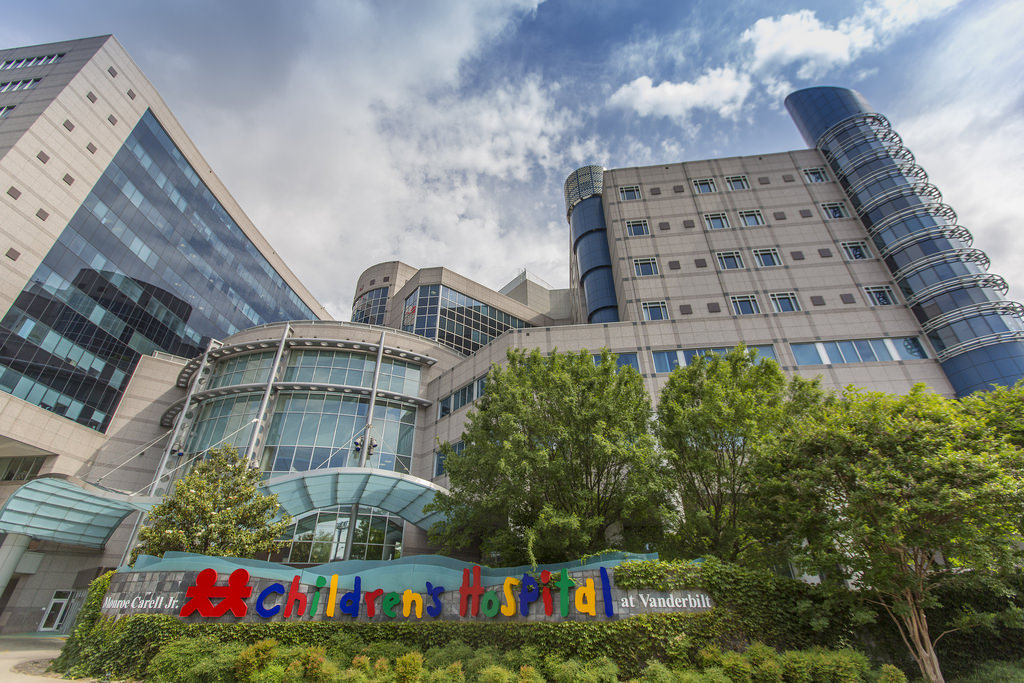 Nursing Education
Marissa L. Brown, Director
Clinical Education & Professional Development

Amanda Smith, Nursing Education Specialist 
PMAC: 7A,7B, & 7C

Laura Parks, Nursing Education Specialist 
PSTAM: 8A, 8B, & 8C
Clinical Guidelines
Training Requirements
Web-based Instructor Training
Shadowing Experience
12-24 hours if non-Vanderbilt employee
8 hours if Vanderbilt employee
Competency Sheets 
Completed before beginning clinicals
Can be validated by unit educator or staff nurse
Email to student.placement@vumc.org
Feedback
Clinical Instructor:
Will be given in real time if possible
Information will be sent through school designee and NEPD
Student:
Will be given in real time if possible
Information will be given to instructor if possible
Otherwise, information will be sent through school designee
Unit/RN:
Information will be given to school designee or NEPD staff
Conflict of Interest
Vanderbilt employee should:
Not engage in Vanderbilt business while serving as a clinical instructor
Use a personal email address for school communications
Submit a document disclosing the potential COI
Work within your current scope of practice
Wear a Vanderbilt Visitor ID during clinicals
Clinical Reminders
Bedside RN Primary Responsibilities:
Administer or Cosign blood and/or blood products
Perform Point of Care Testing
EVD Management
Chest Tube Management
PCA/Epidural Management
Central Line Dressing Changes
Epilepsy Monitoring Unit Patient Care
[Speaker Notes: Nursing students to assist primary nurse]
Patient Assignments
Contact the Staffing Leader:
2100-2300 for AM clinicals 
by 1245 for PM clinicals

Fill out the Assignment sheet and post at the Nurses Station

Review patients together to determine if the assignment and acuity will meet your objectives based on the student skill mix
EMU, Transitional, Negative Isolation, Behavioral Health and Radiation patients should not be assigned
[Speaker Notes: Outline the expectations of the experience
Review the student scope of practice]
Patient Assignments
With the Staff Nurses:
Communicate throughout the clinical experience
Outline expectations
Review student scope of practice
Make a plan with the RN if you need assistance, are changing the patient plan, or if have concerns
Students and Instructors should check out with the RN & CPs before leaving the floor
[Speaker Notes: Clinical Plan of Day relayed to primary nurse should include:
Tasks that will be/will not be done during the 8 hour shift
Vital signs
Medications (IV/PO or both)
Charting]
During Clinicals
All students must be accompanied by the instructor when they are on the floor, giving medications, and performing technical skills during the rotational experience. 

All documentation is to be co-signed by the instructor.

In the event of emergencies, the clinical instructor will receive direction from the Staffing Leader and will provide supervision to the students
Sharing Space
Students should work outside of the patient rooms and bring limited personal items to the clinical environment

Fishbowls/Breakrooms/Quiet Rooms:
Are not a secure location for student belongings
Should not be used for student conferences or gathering locations
[Speaker Notes: Refrain from using “quiet” rooms
With construction occuring- “quiet” rooms need to be available for patients/parents/families]
Social Media & Privacy
Cell Phones are not permitted in the patient work area. Personal calls should be taken off the unit.
Resources can be found in the fishbowls, med rooms, or online
All printed patient material must be disposed of at the end of clinicals.
Name tags must be collected by the schools and destroyed at the end of the clinical experience.
Student Injury
Fluid Splash/Needle Stick: Occupational Health during business hours
Slip, Trips, Falls: Adult Emergency Room
The student’s personal insurance will be billed
Occ Health/Adult Emergency Room will fill outa TN First Report of Work Injury
Documentation Reminders
All documentation is to be co-signed by the instructor.
Documentation
Outside of Scope
Expectations
Vital Signs q4
Intake and Output  q2
Activities of Daily Living 
Nutrition by Nursing
Physical assessments q day
Pain scores q4
IV site checks q1
POCT
Braden scores
Pediatric Falls Safety
GCS
Measurements
Patients 
< 3 years: length, weight, and HC on all admissions 
>3 years: height and weight 
Patients are usually divided by age for day shift/night shift measurements
Some patients are weighed at a specific time based on physician order.
Conclusion
Please let us know if you have any questions
Our goal is for everyone to have a great clinical experience.
We look forward to working with you.